Роль бизнес-плана в получении финансирования
Роль и назначение бизнес-плана
Бизнес-план – это форма представления проекта в виде компактного документа, содержащего основные сведения об условиях инвестирования, целях и масштабах проекта, объеме и номенклатуре намечаемой к производству продукции, потребных ресурсах, конкретную программу действий по его осуществлению, возможные экономические и финансовые результаты.
Это детальное изложение целей, условий, путей и эффективности осуществления проекта.
Роль и назначение бизнес-плана
В качестве внешнего документа он выступает при установлении или расширении контактов с контрагентами и потенциальными финансовыми партнерами:
 инвесторами;
  поставщиками сырья, материалов, оборудования;
  посредниками в реализации продукции предприятия;
  предприятиями и организациями, с которыми предполагается осуществлять кооперирование научно-технической, производственной, инвестиционной и иной деятельностью;
  возможными спонсорами предприятия и др.
Деньги предпринимателя
Идея предпринимателя
ПРОДУКТ
РЫНОК
Что должен показать бизнес-план
Деньги инвестора
Деньги инвестора
Стандарты (методики) бизнес-планирования
Типовая структура (основные разделы) бизнес-плана
Сбор и анализ информации о продукте, услуге. Описание продукции, услуги
Анализ состояния и возможностей предприятия и перспективности отрасли
Составление производственного плана
Сбор и анализ информации о рынке сбыта
Составление финансового плана
Подбор материалов бизнес-плана и составление приложений
Составление аннотации на проект (резюме)
Оформление титульного листа
Расчет эффективности проекта
Составление организационного плана
Решение вопроса рисков и гарантий
Составление краткого содержания проекта
Этапы разработки бизнес-плана
Как грамотно описать бизнес-идею?
Что планируется предпринять…. – открыть новое предприятие, модернизировать уже существующее, диверсифицировать бизнес и т.д.
Описание продукции (услуг)….
потребности, удовлетворяемые товаром;
  показатели качества;
  экономические показатели;
  внешнее оформление;
  сравнение с другими аналогичными товарами;
  патентная защищенность;
  показатели экспорта и его возможности;
  основные направления совершенствования продукции;
На каком этапе находится реализация проекта……
Какие документы необходимо получить (уже получены)…..
Каковы конкурентные преимущества данного бизнес-проекта…..
Составление раздела «Оценка рынка сбыта»
Пример расчета емкости рынка автомоек
Кол-во автомоек -15 автомоек (45 постов)
Мощность 1 поста - 20 машин в сутки. 
Зарегистрировано 42 000 автомобилей
Частота мытья авто – 1 раз в месяц
Цена услуги – 300 руб.
Коэфф. загрузки (план) – 0,8
Определим объем неудовлетворенного спроса
Пример расчета емкости рынка автомоек
Существующие мойки обслуживают в месяц: 
20 машин × 30 дней × 45 постов = 27 тыс. автомашин.
С учетом зарегистрированного числа авто и частоты мытья 1 раз в месяц необходимо: 
42 000 авто / 20 авто / 30 дней = 70 постов.
Минимальная нехватка автомоек в городе – около 8 шт. (25 постов). 
Годовая емкость рынка составляет: 
70 постов × 20 авто × 0,8 × 300 руб. × 30 дней × 12 мес. = =121 млн. руб. 
Фактическая емкость рынка равна:
45 постов × 20 авто × 0,8 × 300 руб. × 30 дней × 12 мес. = =77,8 млн.руб.
Неудовлетворенный спрос оценивается в 43,2 млн. руб.:
121 – 77,8 = 43,2 млн. руб.
Пример сравнительной характеристики конкурентов на рынке маникюрных услуг
План маркетинга
Ценообразование
Схема распространения товаров (услуг)
Методы стимулирования продаж (сбыта)
Реклама
Пример написания плана маркетинга
Ценообразование. Стратегия ценообразования ателье будет направлена на привлечение клиентов и формирование постоянной клиентской базы.
При определении цены на услуги планируется на первоначальном этапе не дифференцировать цены по видам услуг (художественное творчество, актерское мастерство, вокал и др.), а установить единую цену в размере 150 рублей на одно посещение ребенком «Ателье детского творчества». При этом время посещения не ограничивать. В последствии возможна дифференциация цен по времени и видам услуг.
Стимулирование продаж. С целью привлечения потребителей и стимулирования продаж планируется введение системы клубных карт, по которым будут предоставляться скидки постоянным клиентам. 
В целях осуществления продвижения продукции и услуг будут использоваться различные виды рекламы (табл.).
Таблица – Виды рекламы «Ателье детского творчества»
Производственный план (разрабатывается только для производственного предприятия)
I. Общие технические и организационные требования к производству:
общая площадь, зонирование и технические характеристики производственной площадки:
перечень необходимого к приобретению оборудования с указанием его наименования, серии и марки, количества, цены, поставщика и его контактных данных, общей суммы затрат на приобретение оборудования;
используемые производственные технологии (их доступность, защищенность патентами, надежность, производительность и т.д.).
II. Описание производственного процесса и затрат:
потребность и условия поставок сырья, материалов, комплектующих;
калькуляция затрат на производство продукции (расчет себестоимости);
объем производства и реализации продукции с указанием цены сбыта и поступлений от продаж.
Пример таблицы перечня технологического оборудования
Пример калькуляции затрат и расчета себестоимости продукции
Для определения полной себестоимость 1 ед. продукции необходимо:
1) Рассчитать в абсолютном выражении косвенные расходы, которые даны в процентах к оплате труда основных производственных рабочих, на 1 000 продукции:
начисления на ФЗП  составят:
18 000 руб. × 30%  = 5 400 руб.;
общепроизводственные и общехоз. расходы равны: 
18 000 руб. × 25% = 4 500 руб.;
2) Определить Спроизв как сумму расходов по всем статьям  калькуляции.
Спроизв 1 000 ед. = 20 000 + 12 000 + 18 000 + 5 400 + 4 500 = 59 900 руб.

3) Транспортные расходы и расходы на упаковку составят:
59 900 руб. × 5% / 100% = 2 995 руб.
Таким образом, полная себестоимость (С) будет равна:
С1000 ед. = 59 900 руб. + 2 995 руб. = 62 895 руб.
С1 ед. = 62,9 руб.
Пример определения плановых объемов производства и реализации продукции
Необходимо рассчитать годовой объем производства и реализации продукции открываемого пчеловодческого хозяйства с учетом следующих условий:
открыть предприятие планируется в апреле (начало сезона сбора меда);
сезон сбора меда длится с апреля по август, только после этого начинается реализация продукции;
в хозяйстве планируется содержать 20 пчелосемей, каждая из которых в год (за сезон) производит до 40 кг товарного меда, т.е. суммарный объем производства составит 800 кг. в год;
цена за 1 кг меда не постоянна, для расчета запланировано ее снижение.
Годовой объем производства и реализации продукции составит:
Структура организационного раздела бизнес-плана
Правовое обеспечение деятельности, в том числе организационно-правовая форма предприятия.
Организационная структура предприятия.
Ключевой управленческий персонал с указанием фамилии, имени, отчества, возраста, образования, опыта работы.
Календарный план реализации проекта.
План по персоналу с указанием должностей, численности работников по каждой должности, описанием системы оплаты труда.
Способы определения плановой численности основного персонала
для производственного предприятия – с учетом запланированного объема работ:



для торгового предприятия – по количеству рабочих мест:
ФРВнормативный – нормативный фонд рабочего времени – полное число рабочих дней одного работника в год = число дней в году – число выходных – число праздников 
[ФРВнорм. = 365 – 104 – 12 = 249 дней];
ФРВполезн – полезный фонд рабочего времени – нормативный фонд за исключением отпусков (28 дней согласно законодательству) и дней возможной неявки работника по другим уважительным причинам;
[ФРВполезн = 365 – 104 – 12 – 28 = 221 день]
ЧЯ – явочная численность работников
Рм – условное количество рабочих мест, ед.; 
Тработы_магазина – время работы магазина в период, ч.; 
Тпз – время на подготовительно-заключительные операции, ч.; 
Nt – плановая продолжительность рабочего периода одного работника, ч. (40 час. в неделю в соответствии с ТК РФ)
Пример составления плана персонала
Планируется открытие магазина самообслуживания. 
Магазин будет работать с 8.00 до 23.00 без перерыва на обед и выходных дней. 
Требуется определить сколько человек нанять на должности:
- продавцов-кассиров из расчета одновременной работы 3-х касс
- работников торгового зала, которые будут отвечать за выкладку товаров, если постоянно в зале должно находится 4 человека
- работников кондитерского и рыбного отделов, в которых будет осуществляться продажа через прилавок, – по 1 человеку в каждом отделе должно постоянно находится на рабочем месте.
Предусмотрено время на выполнение подготовительно-заключительных операций по 30 минут в день на каждого сотрудника. Следует также запланировать возможные потери времени на случай возможных неявок работников по уважительным причинам в размере 5% от полезного фонда рабочего времени.
Пример составления плана персонала
1. Определим нормативный и полезный фонды рабочего времени:
ФРВнормативный = 365 – 104 – 12 = 249 дней
ФРВполезн = 249 – 28 – 5% = 209,95 ≈ 210 дней.
2. Определим явочную численность работников из расчета 15 часов работы магазина в день и 40-часовой нормы рабочего времени на 1 работника в неделю. 
по продавцам кассирам :

по работникам торг. зала:

по работникам рыб. и кондит. цехов: 

3. Рассчитаем необходимую численность персонала:
продавцов-кассиров = 8 × 249 / 210 = 9,48 ≈ 10 человек
работников зала = 11 × 249 / 210 = 13,04 ≈ 13 человек
работников отделов = 6 × 249 / 210 = 7,11 ≈ 7 человек
ПРИМЕР составления плана по персоналу
!!! - З/плата работника должна быть не ниже установленного минимума (в Волгоградской обл. с 18.02.2015 г. – 10 237,2 руб.)
- При расчете ФОТ не забывать о страховых взносах (30% от ФОТ)
Структура финансового плана
Источники финансирования
Планируемые доходы, расходы и прибыль
Оценка эффективности бизнес-проекта (инвестиций).
Методы прогнозирования объемов производства и реализации продукции (оказания услуг)
Планирование затрат
ПРИМЕР представления информации  о планируемых расходах торгового предприятия в месяц и за год
ПРИМЕР представления информации о сумме планируемых расходов торгового предприятия в первый год функционирования
Оценка экономической эффективности инвестиций (бизнес-проекта)
Учет фактора времени при проведении финансовых расчетов
Показатели оценки эффективности инвестиций

Ставка дисконтирования может быть равна:
Проценту по банковским депозитам
Проценту по долгосрочным безрисковым государственным облигациям
Ставке рефинансирования (в РФ = 8,25%, в США = 0,25%, в Японии = 0,1%, в ЕС = 1%)
Пример 1.
Сумма аренды имущества – 100 тыс. руб. в год.
Условия аренды – на 3 года – предоплата на год вперед
Сумма аренда = 300 тыс. руб.
Предложение арендатора – заплатить сразу за 3 года 270 тыс. руб.
Ставка дисконтирования = 9%
Таблица с формулами для планирования движения денежных средств предприятия
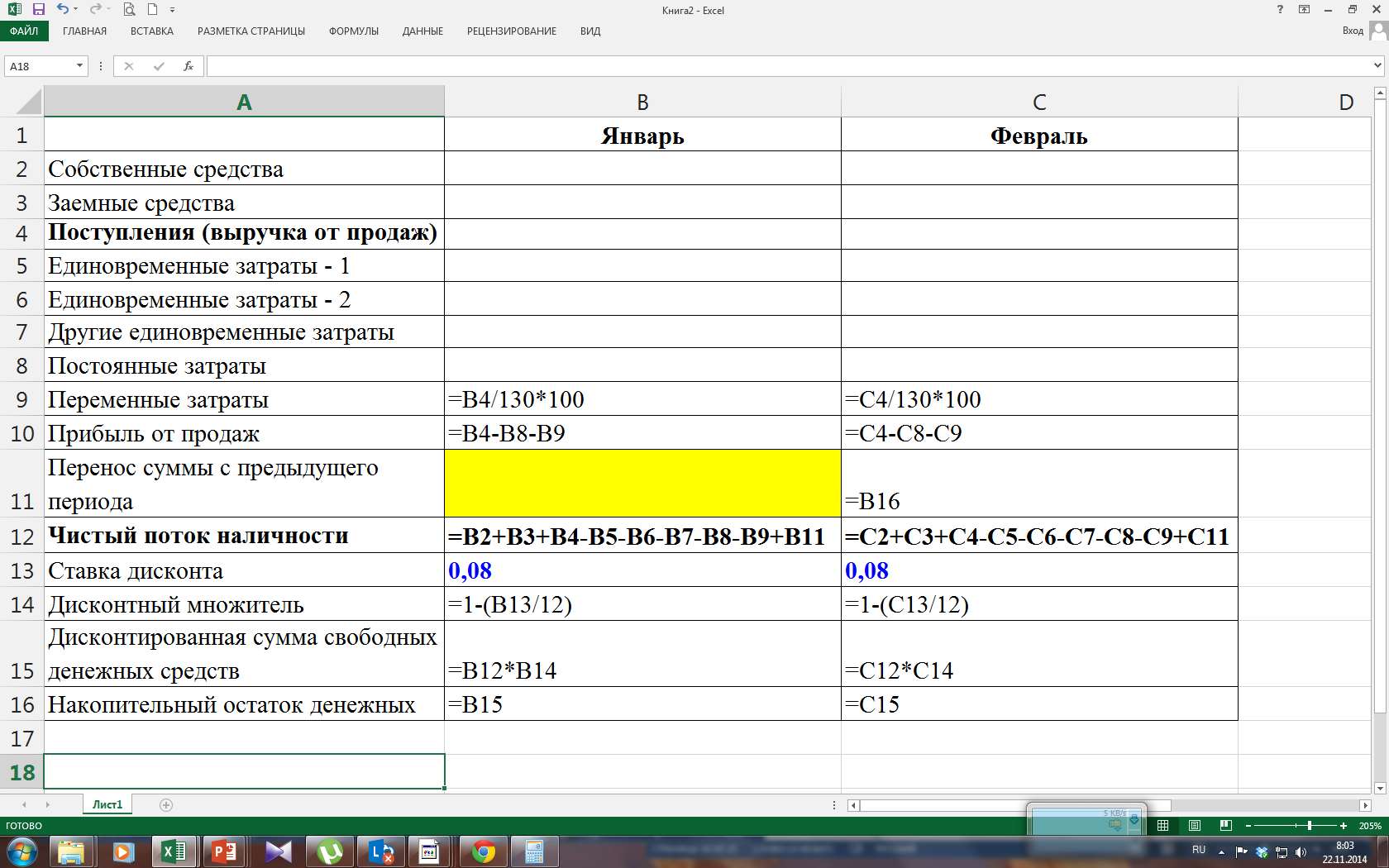 Показатели оценки эффективности инвестиций
1. Чистая приведенная стоимость (ЧПС); другие названия: чистый дисконтированный доход, чистый приведенный доход, Net Present Value (NPV).

NPV = Дисконтированный доход – Первоначальные инвестиции
Если NPV > 0 – проект считается эффективным

Пример: Капитальные вложения (инвестиции) составили 100 000 руб. Планируемый доход от реализации проекта составит 130 000 руб. за 2 года.
Определим сначала текущую стоимость будущих доходов с применением ставки дисконтирования – 8,25%.
PV = 130 000 / (1 + 0,0825)2 = 110 939,84 руб.
NPV = 110 939,84 – 100 000 = 10 939,84 руб.
Показатели оценки эффективности инвестиций
Содержание РЕЗЮМЕ
краткая характеристика предприятия (не относится к вновь создаваемым фирмам);
цель бизнес-проекта: основные моменты будущего производства; характеристика услуг по выпуску продукции, качественные отличия продукции предприятия от продукции-аналога;
предполагаемый объем производства в натуральных единицах и объем реализации в денежном выражении;
возможности и способы реализации проекта (основные потребители, потенциальные клиенты);
себестоимость единицы продукции и объемы затрат на производство;
цена единицы продукции;
источники финансирования денежных средств: кредиты, вклады учредителей, инвестиции;
предполагаемые объемы финансирования (сроки получения, суммы, сроки погашения обязательств);
предполагаемая эффективность проекта.
Основные выводы:
Структура бизнес-плана ≠ этапы разработки
Цель бизнес-плана определяет его структуру
В расчетах всех финансовых операций необходимо применять метод дисконтирования для учета фактора времени
Инвестора необходимо заинтересовать на этапе прочтения РЕЗЮМЕ
Необходимо подготовить качественную презентацию бизнес-проекта
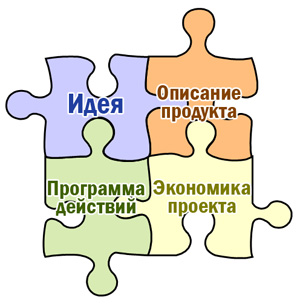